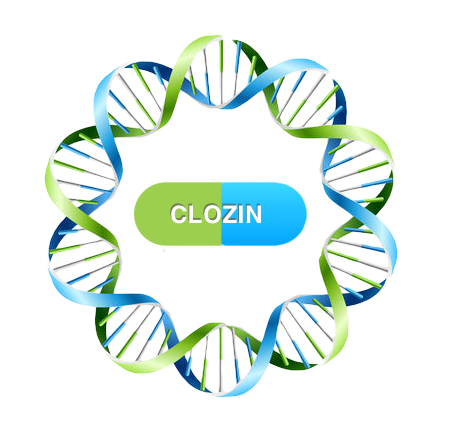 Voortgang, knelpunten en toekomstplannen
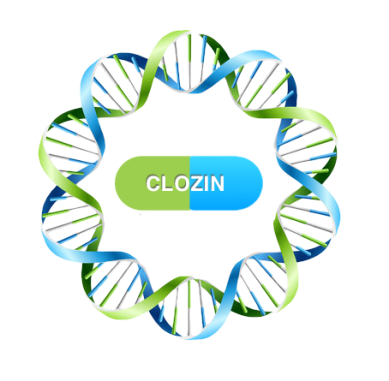 Team
Sponsor: Prof. Dr. René Kahn
PI: Dr. Jurjen Luykx, hoofd neurogenetica lab
Cynthia Okhuijsen-Pfeifer, project manager en PhD student
Sites
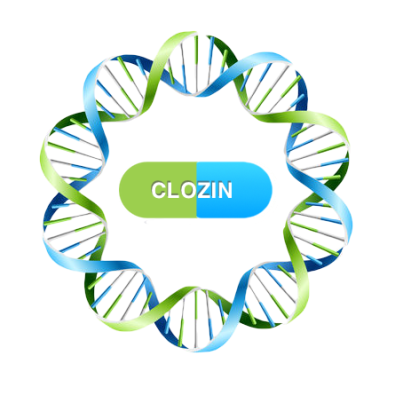 Doel
Maken predictie tool: voorspellen response en bijwerkingen
DEGs
DMGs
Common variants (SNPs)
Genetic overlap
Gene expression
Integrative pathway analysis
Methylation
GWAS hits
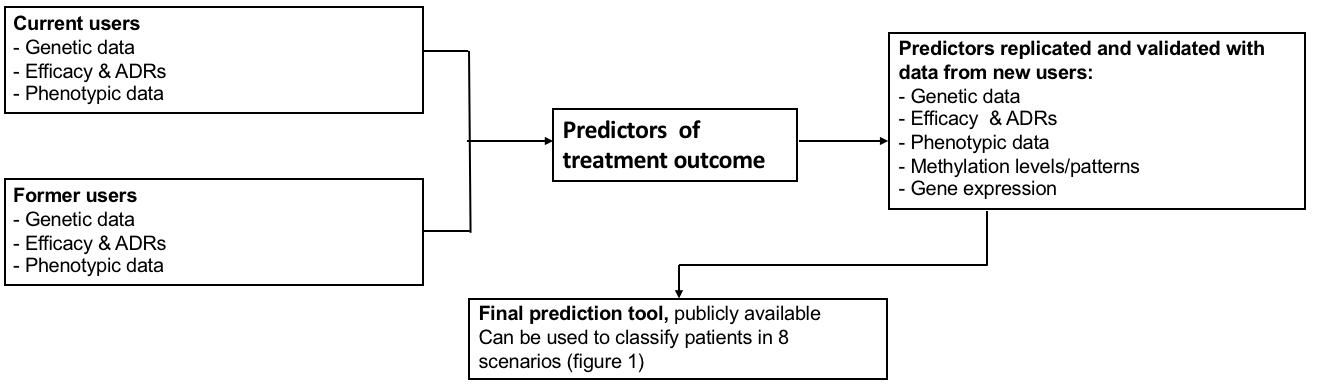 High efficacy likelihoodLow likelihood of life-threatening ADRsLow likelihood of insidious ADRs

Consequence: Consider clozapine early in treatment	                		                   1
High efficacy likelihoodLow likelihood of life-threatening ADRsHigh likelihood insidious of ADRs

Consequence: Consider clozapine early in treatment but carefully monitor ADRs and start preventive treatment	                          2
High efficacy likelihoodHigh likelihood of life-threatening ADRsLow likelihood of insidious ADRs

Consequence: Consider clozapine early in treatment but carefully monitor ADRs                                                          	                                        3
High efficacy likelihoodHigh likelihood  oflife-threatening ADRsHigh likelihood of insidious ADRs

Consequence: Consider clozapine early in treatment but carefully monitor ADRs and start preventive treatment              4
Low efficacy likelihoodLow likelihood of life-threatening ADRsLow likelihood of insidious ADRs

Consequence: Use CLZ only in the event of serious symptoms (e.g. suicidal ideation) and when other antipsychotics have not resulted in sufficient efficacy   		                   5
Low efficacy likelihoodHigh likelihood of life-threatening ADRsLow likelihood of insidious ADRs

Consequence: Use CLZ only in the event of serious symptoms (e.g. suicidal ideation) and when other antipsychotics have not resulted in sufficient efficacy. Carefully monitor ADRs                
7
Low efficacy likelihoodLow likelihood of life-threatening ADRsHigh likelihood of  insidious ADRs
Consequence: Use CLZ only in the event of serious symptoms (e.g. suicidal ideation) and carefully monitor ADRs and when other antipsychotics have not resulted in sufficient efficacy 
	                                                
6
Low efficacy likelihoodHigh likelihood of life-threatening ADRsHigh likelihood of insidious ADRs

Consequence: Use CLZ only in the  event of serious symptoms (e.g. suicidal ideation) and when other antipsychotics have not resulted in sufficient efficacy. Carefully monitor ADRs                    
8
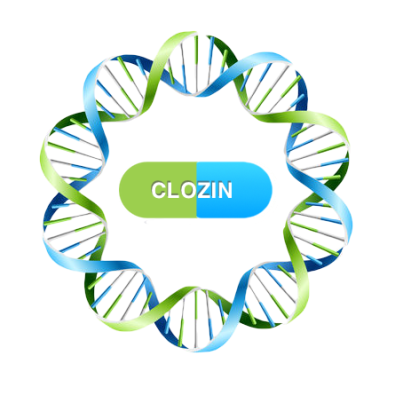 Subdoel
Genetische architectuur SCZ: verschillen ‘gewone’ patient vs. clozapine patient (=meer homogene groep)
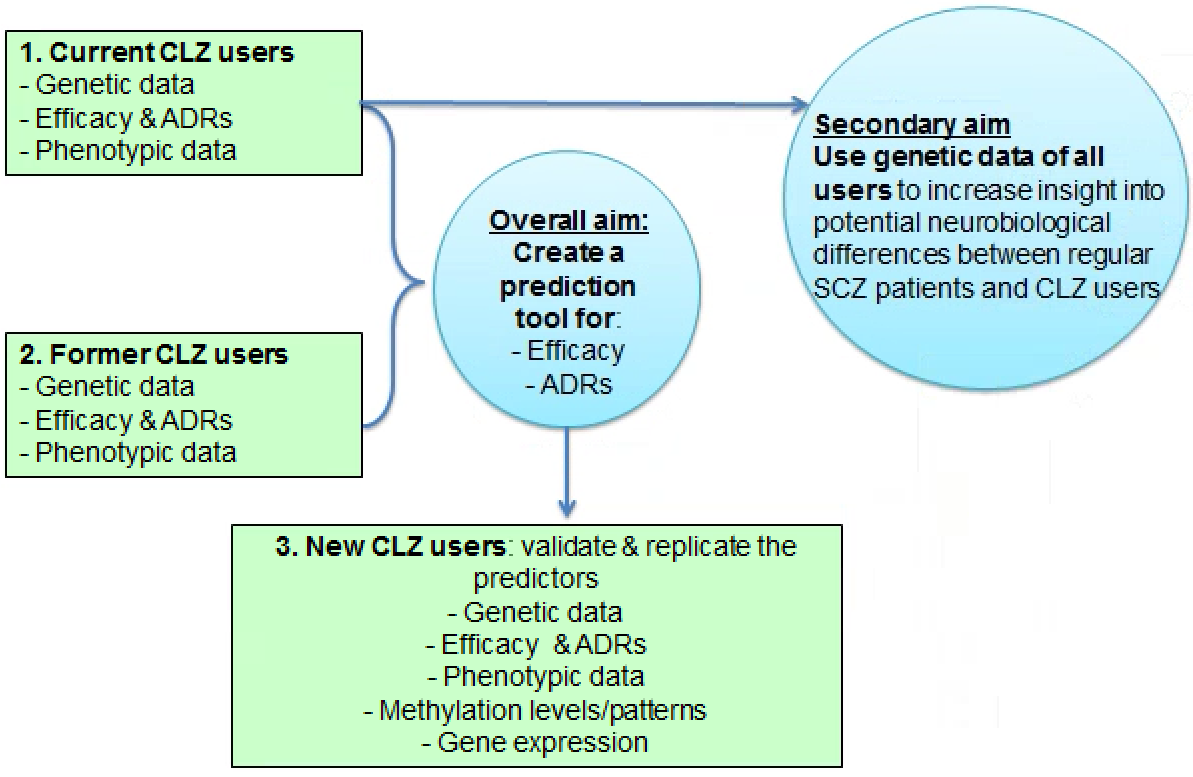 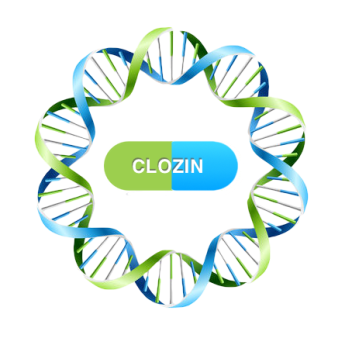 Inclusiecriteria
1. De patient gebruikt(e) clozapine*/gaat clozapine gebruiken#2. Diagnose: schizofrenie/schizofreniforme/schizo-affectieve stoornis3. De patient is ≥18 jaar4. De patient kan Nederlands spreken en lezen5.De patient begrijpt de gegeven informatie en begrijpt wat de consequenties zijn van het meedoen aan het onderzoek. Hij/zij laat zien dat hij/zij wil meedoen aan het onderzoek.
* Protocol 1 	# Protocol 2
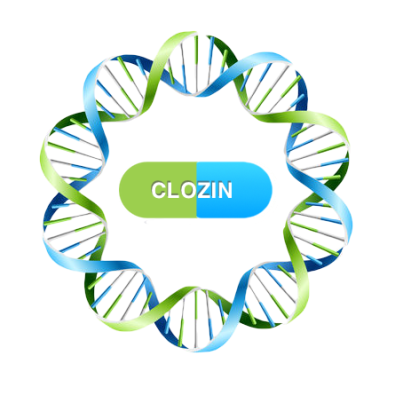 Exclusiecriteria
1. Onvrijwillige opname op een psychiatrische afdeling. Alleen IBS; RM kan wel indien de patiënt wilsbekwaam is.
2. Patiënten met de ziekte van Parkinson
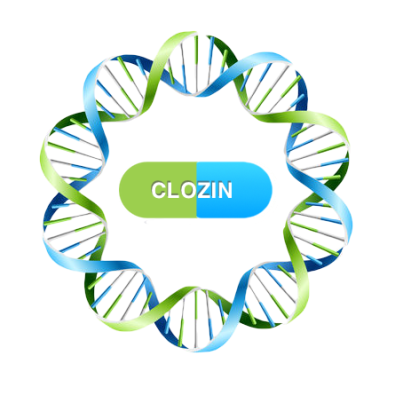 Hoe?
15 minutenInterview met de patiënt waarin:- Clinical Global Impression (CGI) wordt bepaald- Bijwerkingen- BMI- Leeftijd, geslacht, diagnose, afkomst grootouders- Clozapine dosering en startdatum- Rookgedrag


Bloedafname voor (tijdens reguliere leukocytencontrole):- DNA analyse- Bloedspiegel clozapine
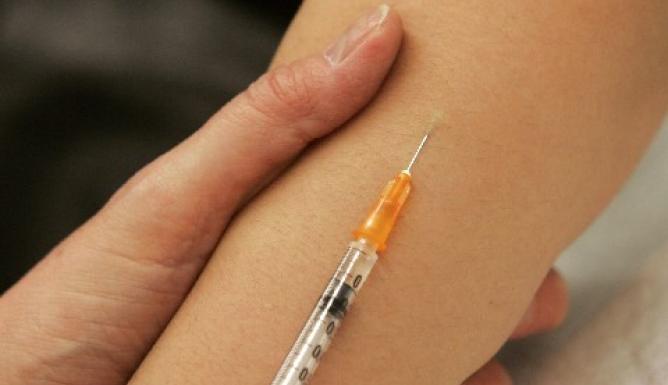 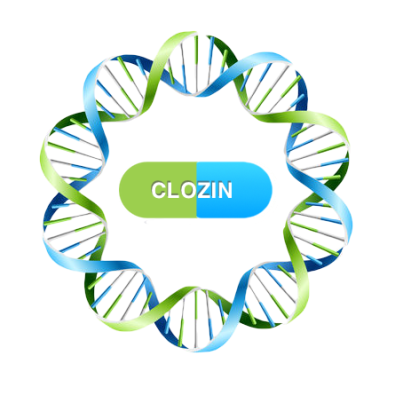 Hoe?
Interview met de patiënt waarin:- Clinical Global Impression (CGI) en/of Positive and Negative Syndrome Scale (PANSS) wordt bepaald *- Bijwerkingen- Epidemiologische data (demografie)- Ziektegerelateerde data (diagnose, start psychose)- Farmacotherapeutsiche data (info medicatie) *- Lichamelijk onderzoek- EQ-5D-5L, MARS, tabak/alcohol/drugs gebruik


Bloedafname voor (tijdens reguliere leukocytencontrole): *- DNA analyse- RNA analyse 			Onderzoek: 12,5 ml per keer- Bloedspiegel clozapine		- Lokale labwaarden		Praktijk
* 3 visites
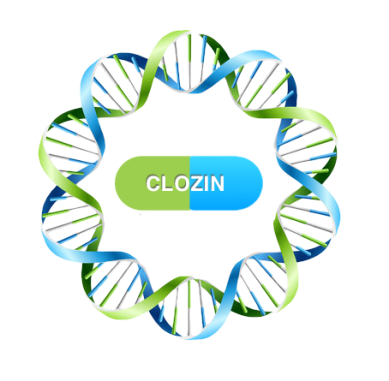 Verdeling centra - NL
UMC Utrecht: 83 patiënten afgerond (+10 nieuwe gebruikers) 
GGZ-NHN: 51 patiënten afgerond (+2 nieuwe gebruikers)
GGZ Rivierduinen: 21 patiënten afgerond (+1 nieuwe gebruiker)
Yulius (gesloten): 5 patiënten afgerond
Altrecht: 1 patiënt afgerond
Mondriaan: 7 patiënten doorverwezen
Pro Persona: 4 patiënten doorverwezen
Totaal aantal patiënten NL: 161+ 200 patiënten GROUP studie = 361
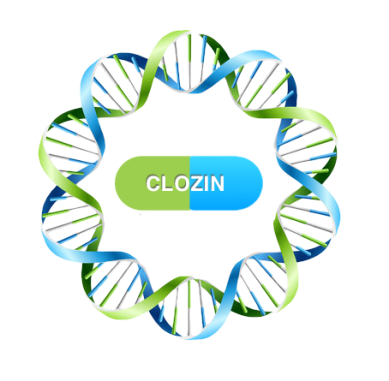 Uitbreiding - buitenland
Ludwig Maximilians Universität Munich: 54 patiënten afgerond
Niuvanniemie Sairaala Hospital Kuopio – 64 patiënten afgerond
Charité Universitätsmedizin Berlin – 62 patiënten afgerond (+ 4 nieuwe gebruikers)
Medical University Hospital Innsbruck – 6 patiënten afgerondTotaal buitenland: 186 patiënten Totaal CLOZIN: 547 patiënten + 17 nieuwe gebruikers
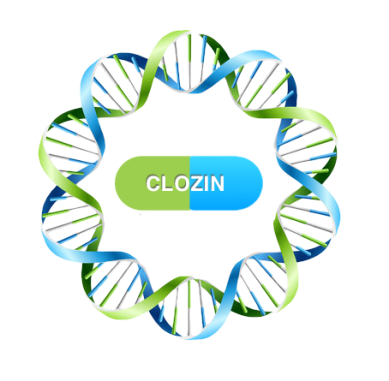 Binnenkort…
Reinier van Arkel; AMC: start
VVGI: wanneer nieuwe PI start
Submissie METC (13)- Perth (Australië)- LVR Klinikum Düsseldorf (Duitsland)- Sites in Prague, Brno and Hradec Kralove (Tsjechie)- Sites in Milan (2), Cagliari, L'Aquila (Italië)- Sites in Madrid, Oviedo en Santander (Spanje) – recruitment tijdens ECNP congres met CIBERSAM consortium. - Psychiatrie afdeling van: The medical faculty of Akdeniz University (Antalya; Turkey)Discussie (12)- CAMH Toronto (onderdeel NEURON grant)- Radboud UMC/Iriszorg- New York- Australia (Chad Bousman)- UK (exploreren subsidie mogelijkheden voor 8 sites
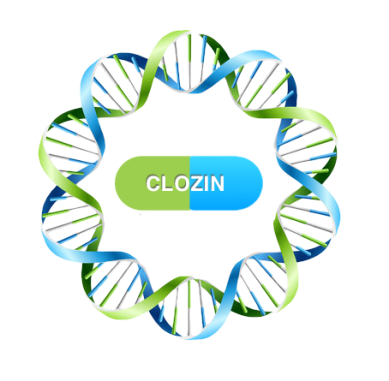 Knelpunten
Relatief simpele studie, maar in de praktijk meer administratie dan gedacht
Doorverwijzen/includeren in de praktijk
Afwijzing vanwege DNA
METC processen duren lang
Budget

Ideeën?
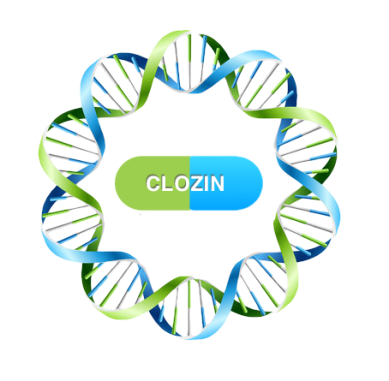 Planning komende 2 jaar
Doorgaan met huidige sites
Openen nieuwe sites
Tussentijdse analyses
Subsidies verkrijgen
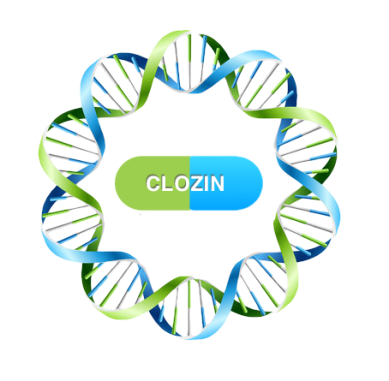 Tussentijdse analyses
Agranulocytose/neutropenie project
Response analyse – explorerend  bij 500 gebruikers
Methylatie project- samenwerking UK

Niet zeker: metabool syndroom predictie
To be continued…
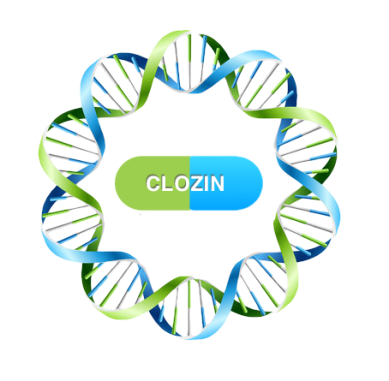 Workpackages
DBS Groningen: 80/200 inclusies
OCD workpackage Duitsland
Spanje wellicht iets met ziekteduur
GASS-C lijst valideren (40/150 compleet)
Voorschrijfgedrag analyseren (apart)
ALDA schaal

Kunnen nog workpackages komen
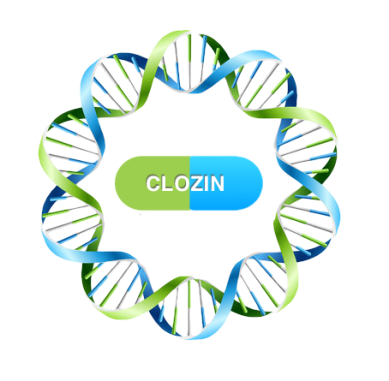 Nieuwe centra - NL
Open voor nieuwe centra – graag!
Ook met doorverwijsbasis
Eventueel met workpackage en publicatierechten
Vragen of opmerkingen?C.pfeifer@umcutrecht.nl
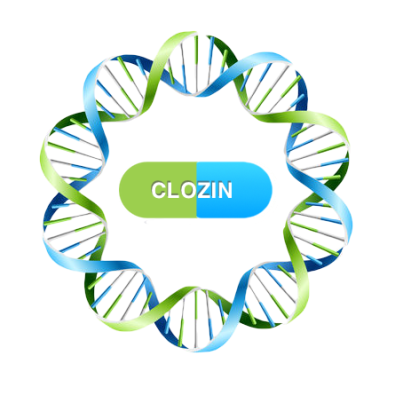 Acknowledgments
Sites
UMCU PsychiatristsMarleen RademakerJanneke de Haan
Jeanette SopacuaMirjam van Male
GGZ-NHNDr. Dan Cohen (Heerhugowaard)
Dr. Jaap Duindam (Heiloo)
Dr. Selene Veerman (Alkmaar)
Dr. Dominique de Graaf (Alkmaar)
Dr. Edwin Beld (Den Helder)
GGZ Rivierduinen
Dr. Jan Bogers
Hanneke van Beek
Xander Bakker

Altrecht
Dr. Tonnie Staring
Yulius
Rinske Gotink
Dr. Arthur van Gool
 
Ludwig Maximilians Universität MunichDr. Alkomiet HasanThomas GörlitzJennifer PenicDr. Tatiana Oviedo Salcedo
Niuvanniemie Sairaala Hospital KuopioProf. dr. Jari Tiihonen and team
Charité Universitätsmedizin BerlinDr. Stefan GutwinskiDr. Stefanie SchreiterCarla MorgenrothMedical University Hospital InnsbruckDr. Monika Edlinger
(Former) Interns
Natascha den Bleijker
Gijs Holleman
Nienke van Putten
Carolin van Schip
Floor Sophie Dijkstra
Maxime Goossens
Jonne Terstappen
Britt Strating
Zev Reerds
Cato de Vos
Mieke de Jonge
Kathy Portier
Floor Nauta
Anouk de Jong
Pien Verhoeven

Website
Danny NispelingConrad Vissink